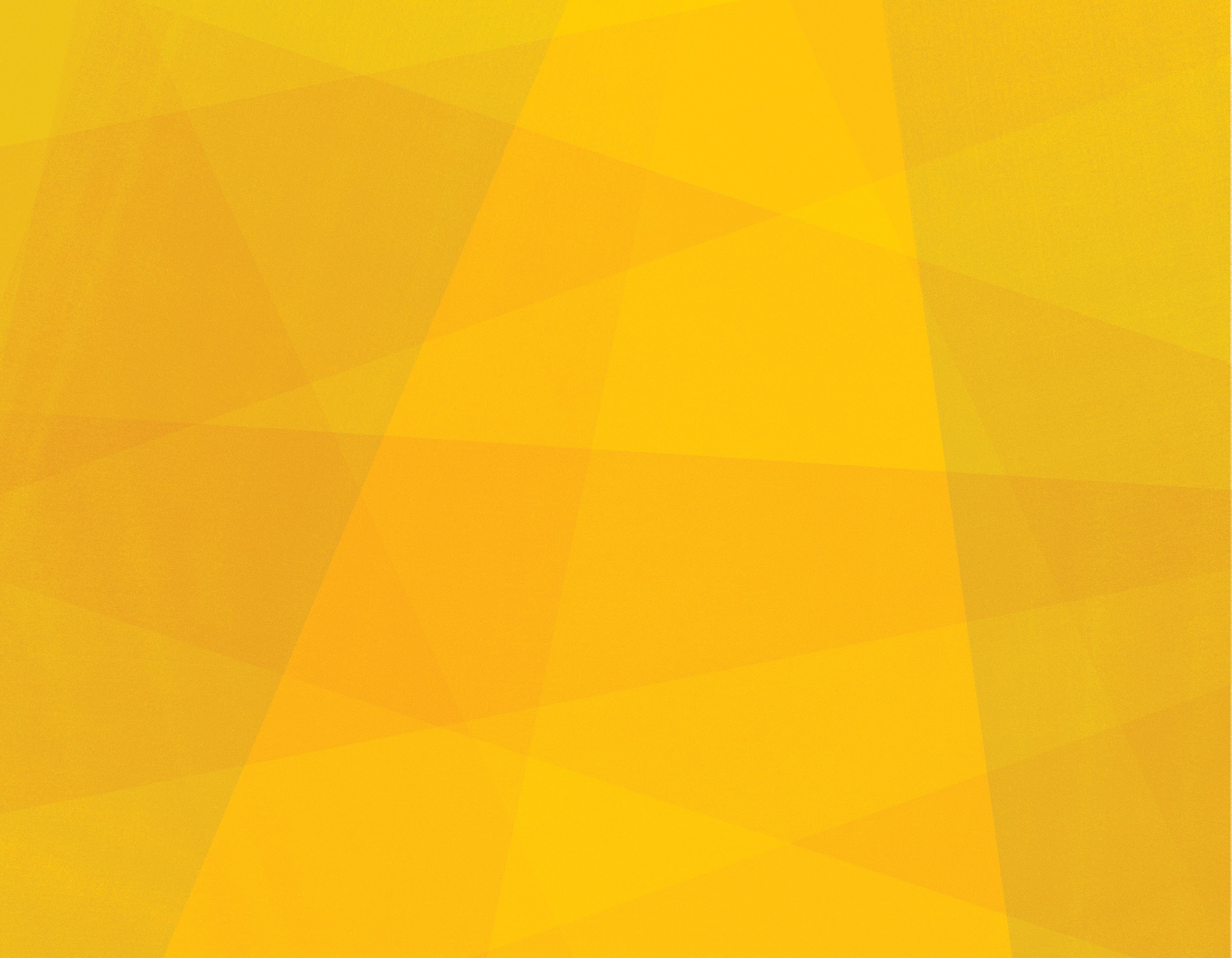 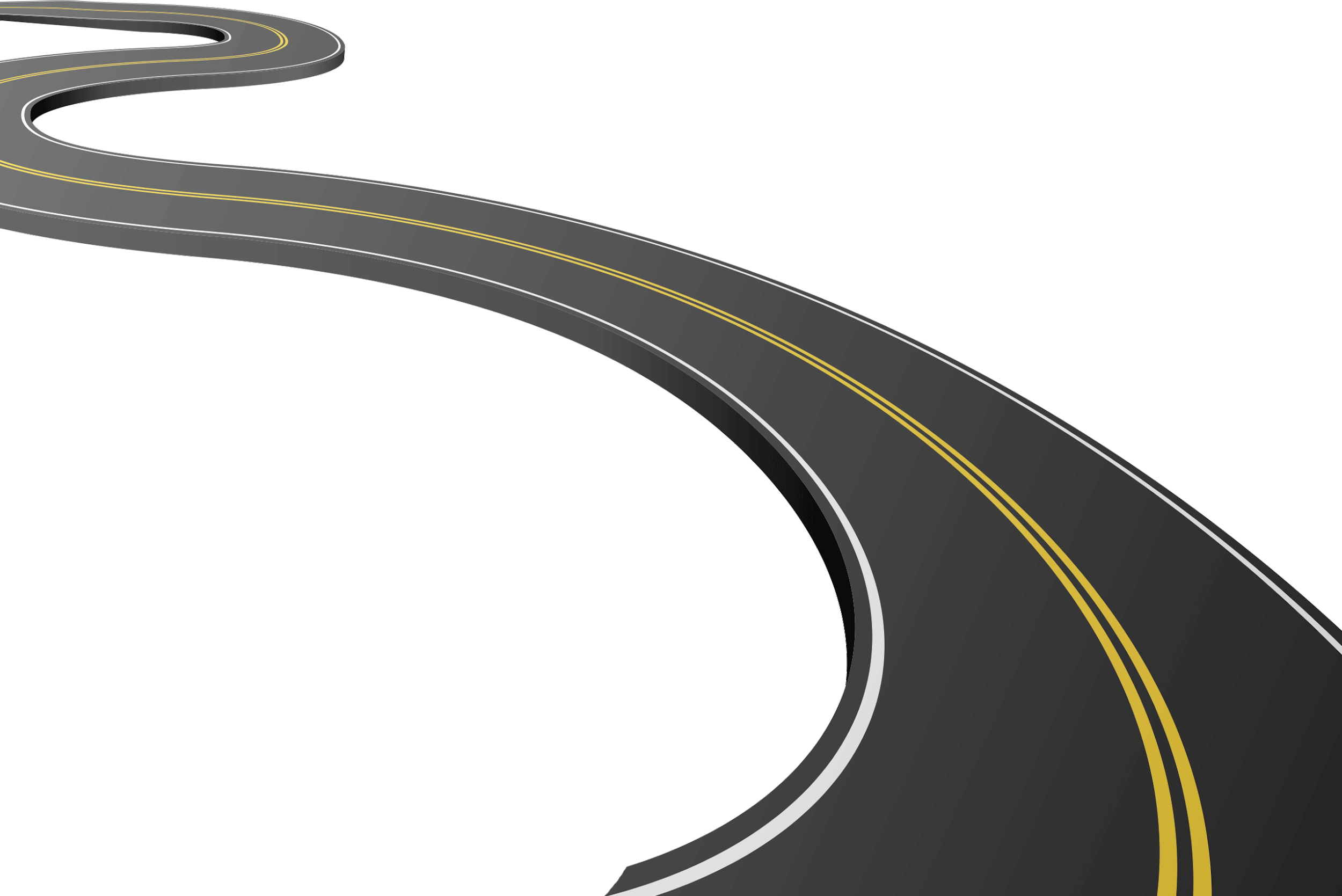 Road-Building
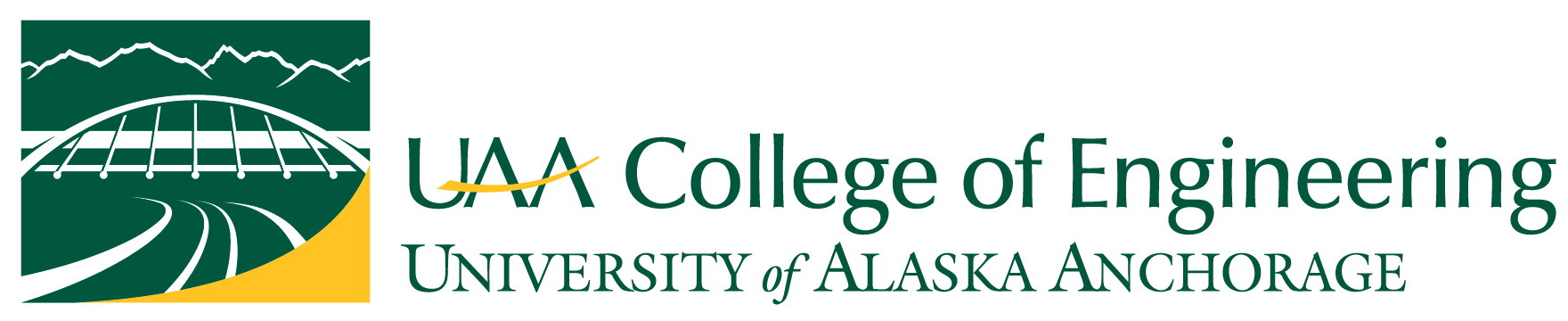 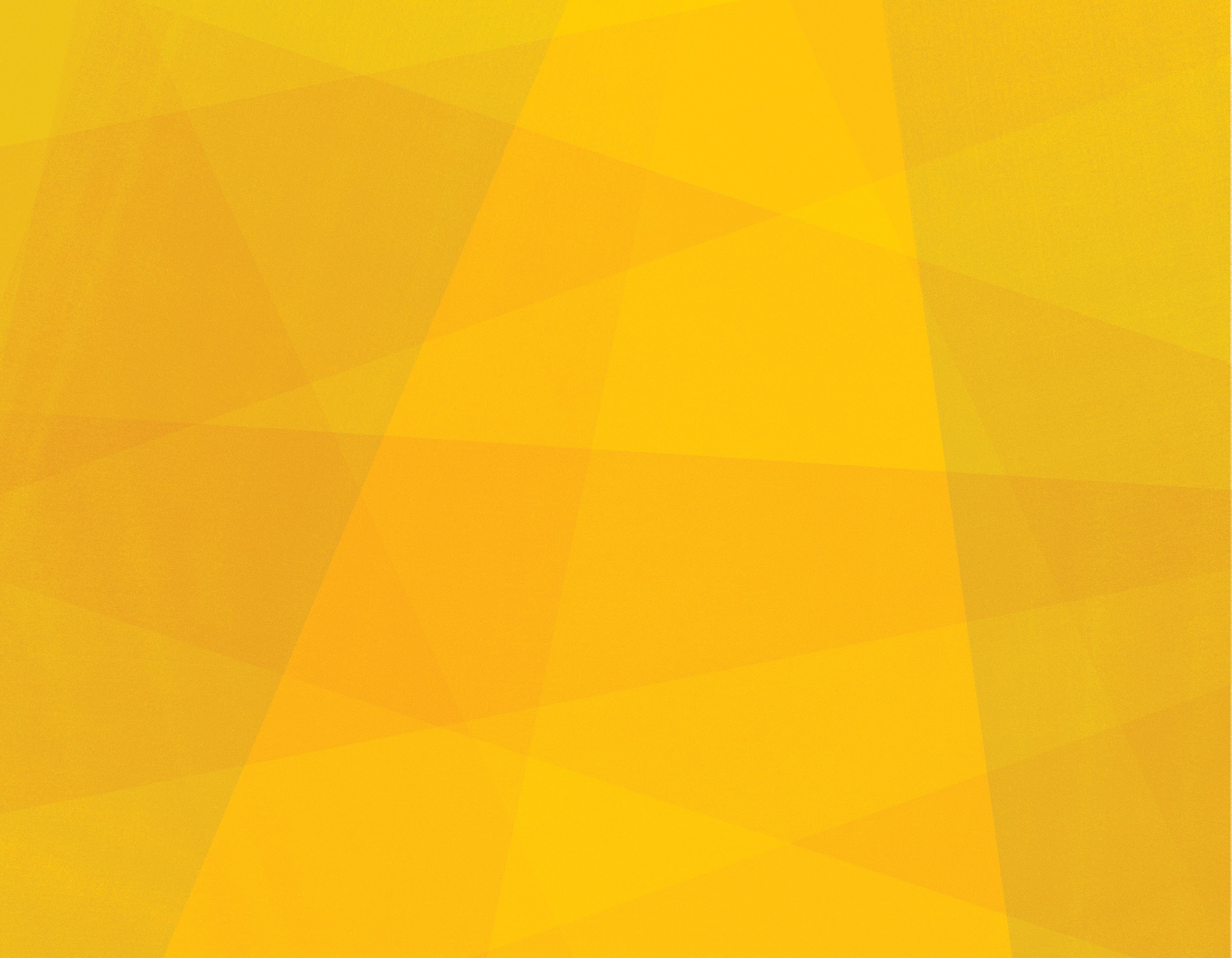 Slope
100 ft
2 % Slope
2 ft
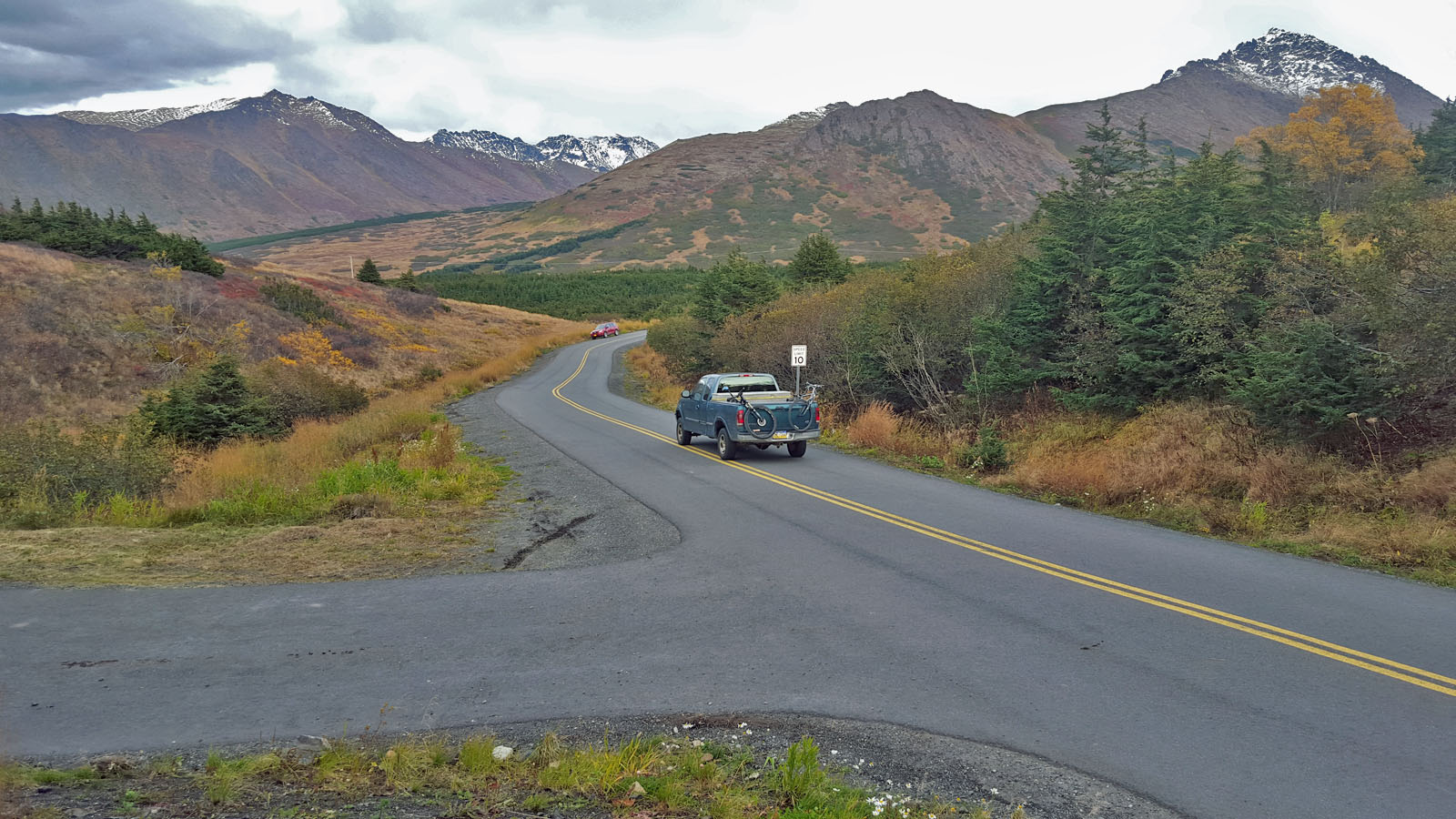 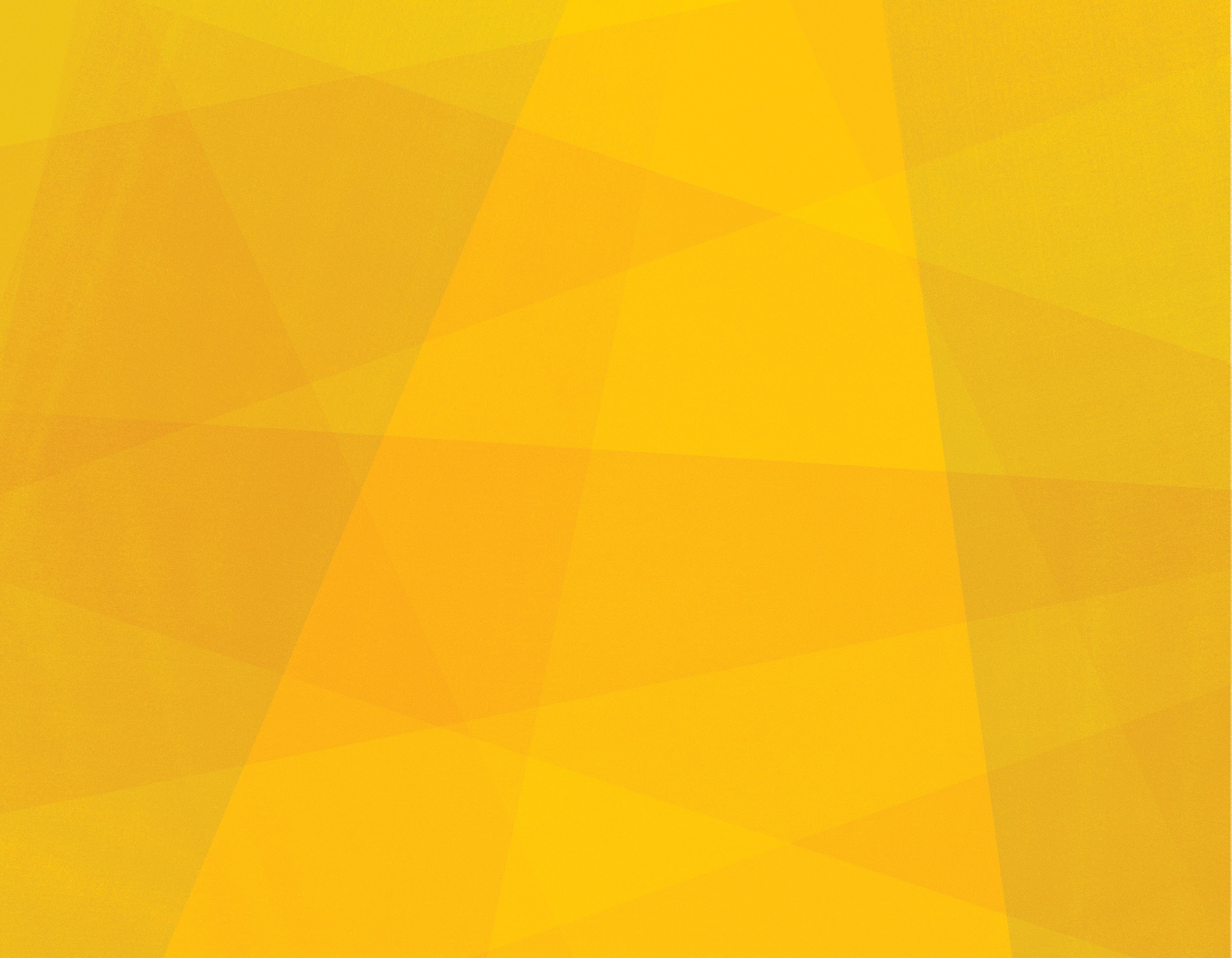 Horizontal Curve
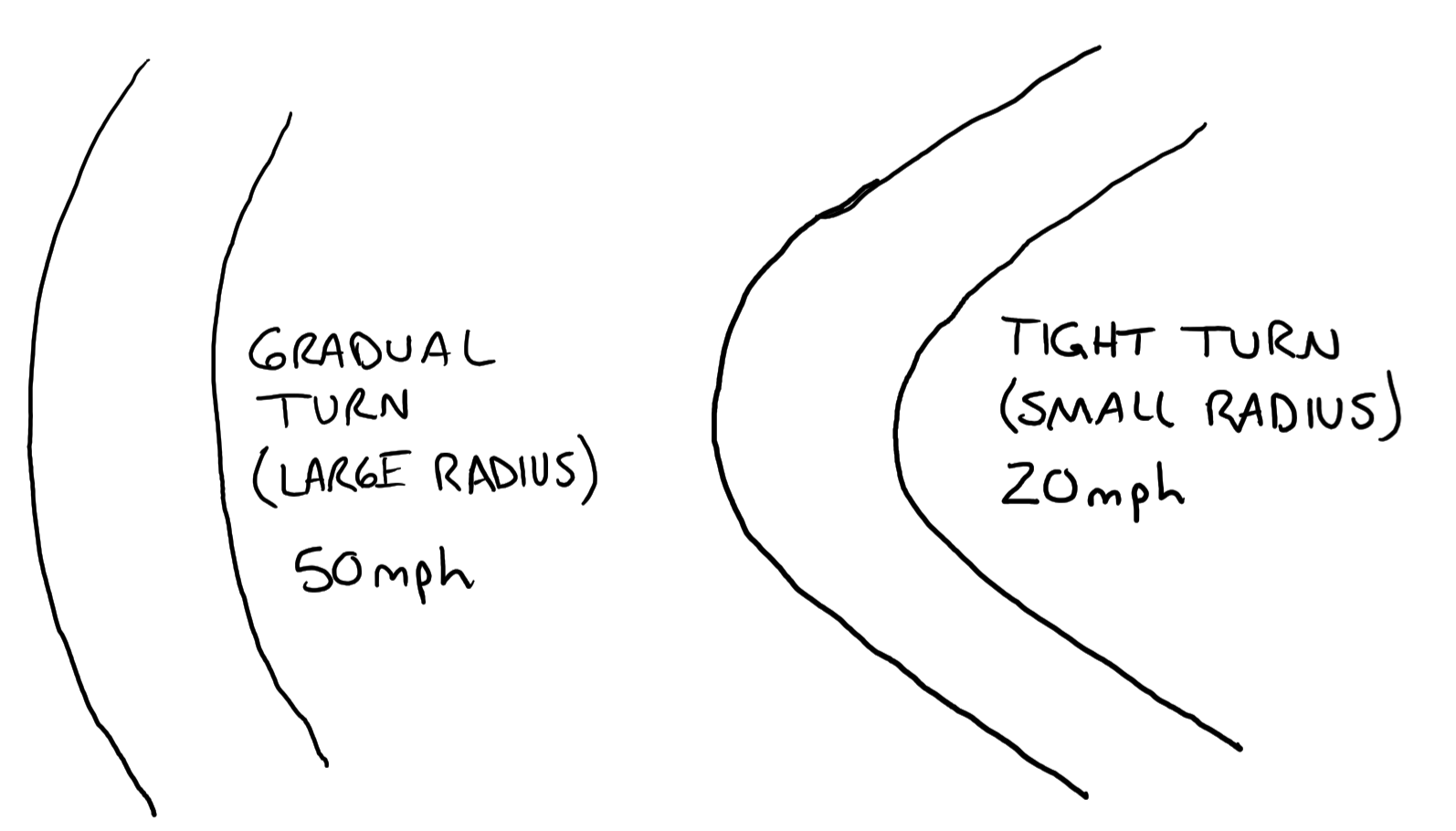 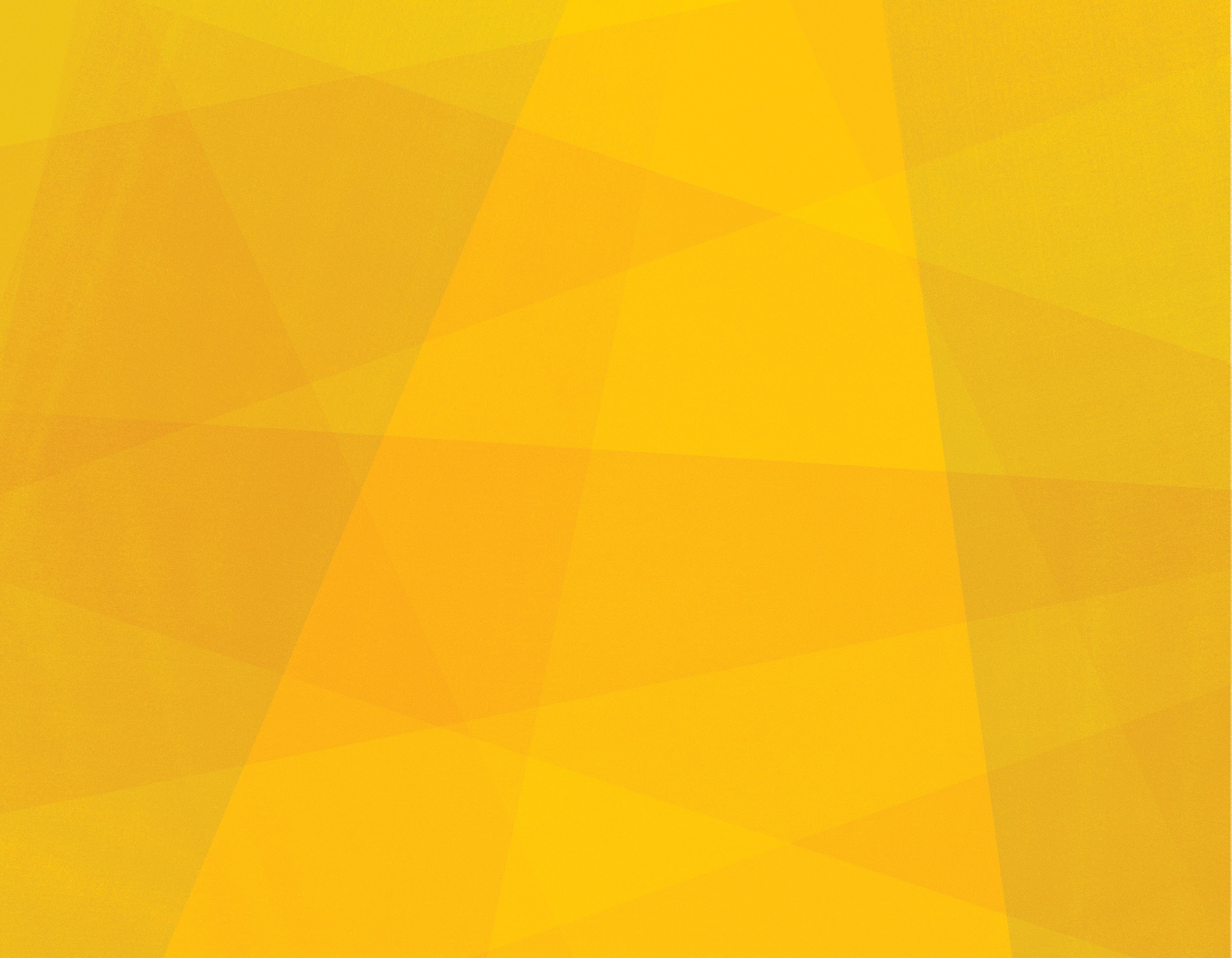 Horizontal Curve
Lombard Street, San Francisco
Prior to construction of curves, street was straight with 27% slope.
With curves (also called switchbacks), road has 16% slope
Sidewalks consist of 250 steps on each side.
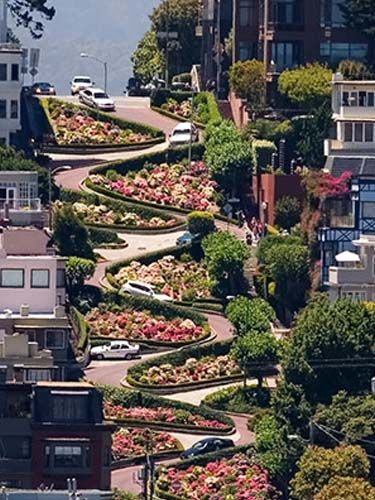 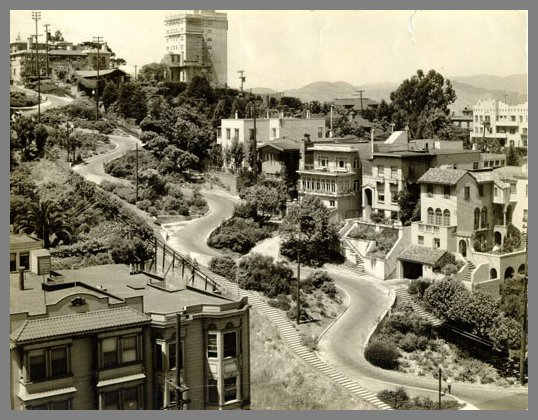 1933, before flowers were planted
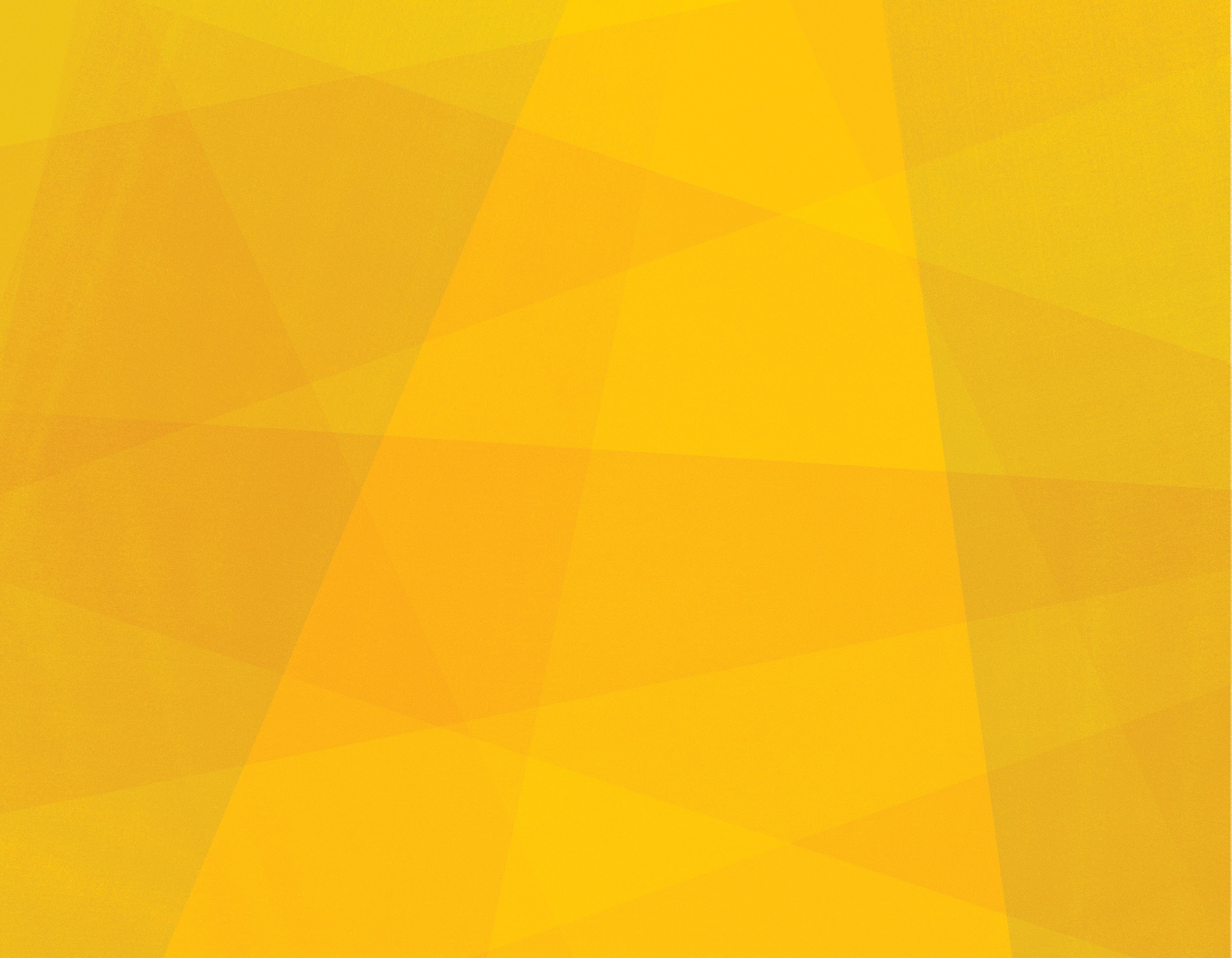 Cut and Fill
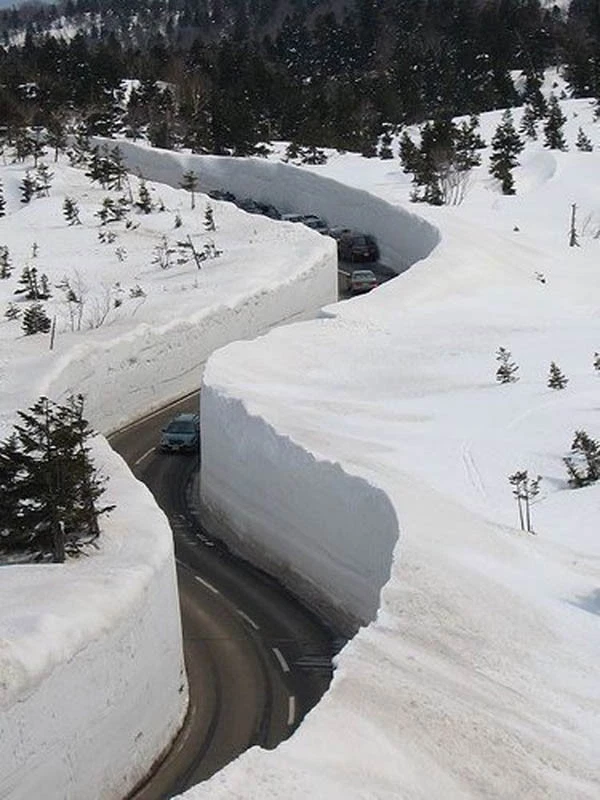 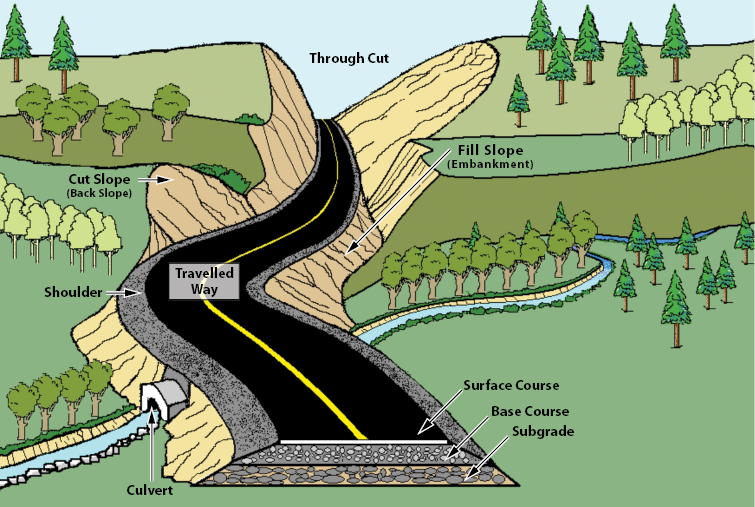 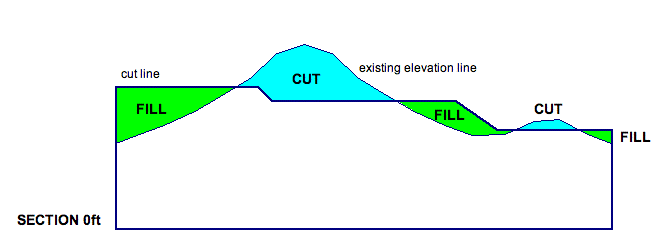 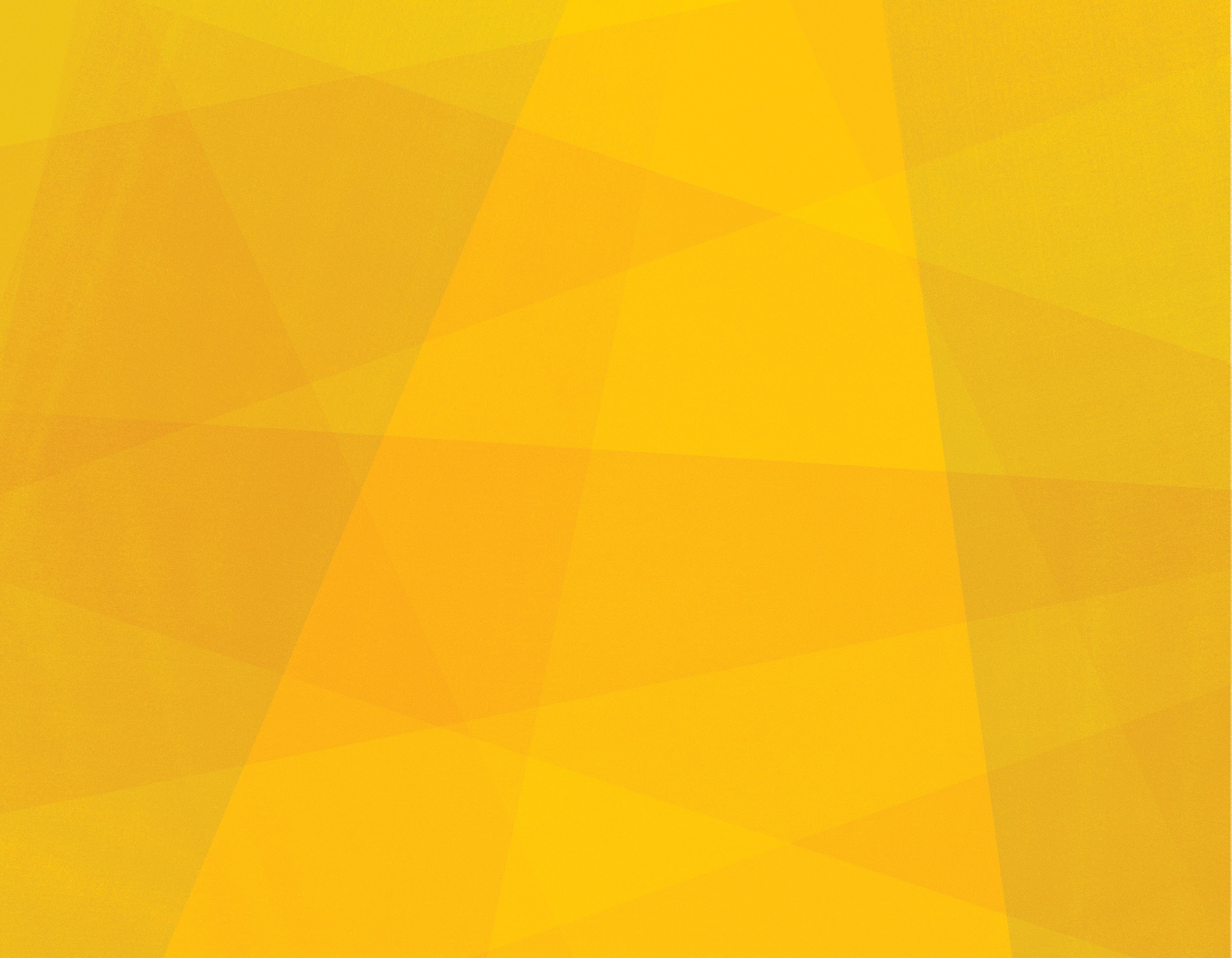 Cut and Fill
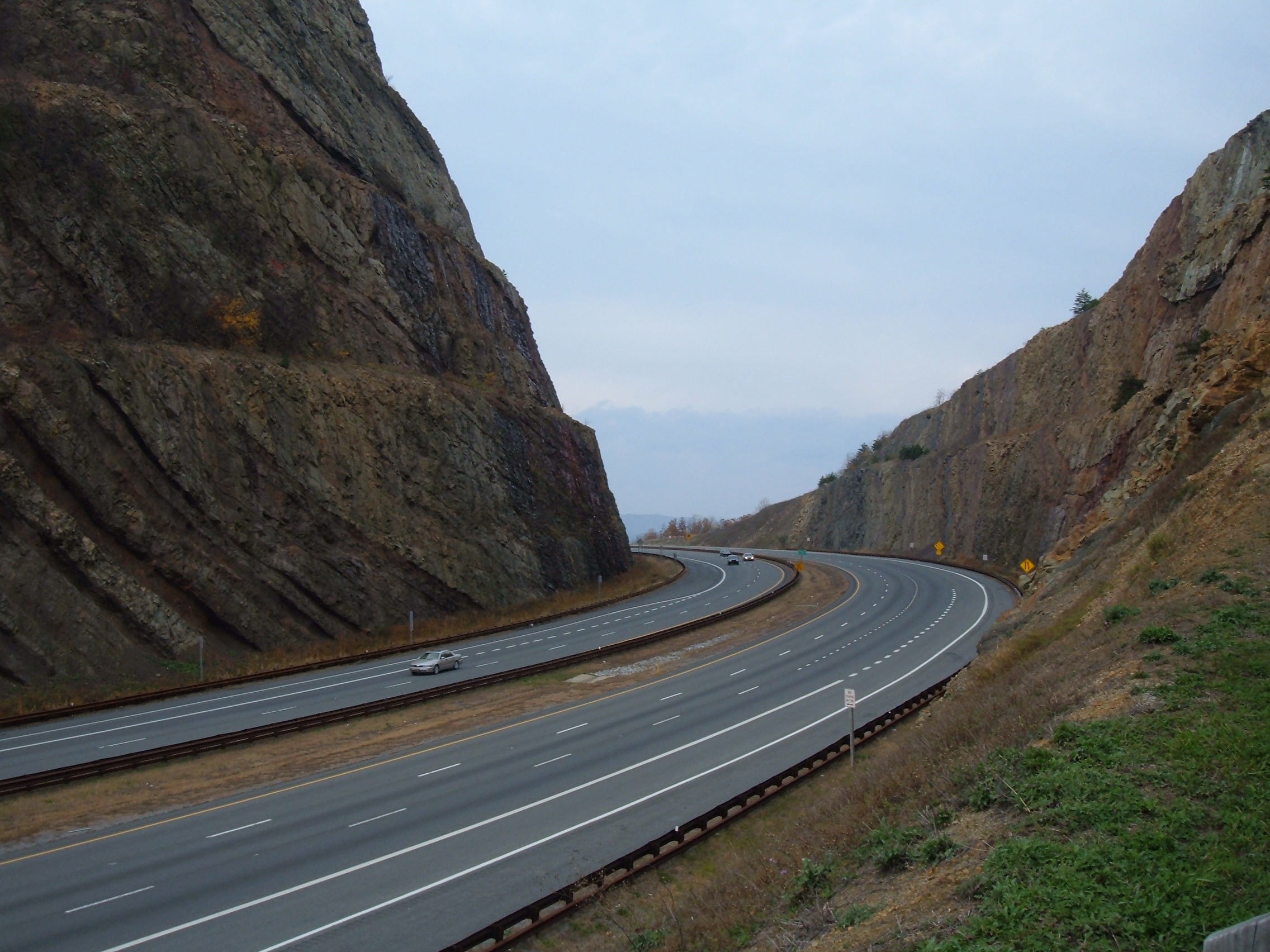 Sideling Hill Road Cut (MD)
2 years to complete
340 feet deep (30 story building)
4.5 million cubic yards (10 million tons) of rock
Most of the material was crushed into gravel and used in adjacent roadways
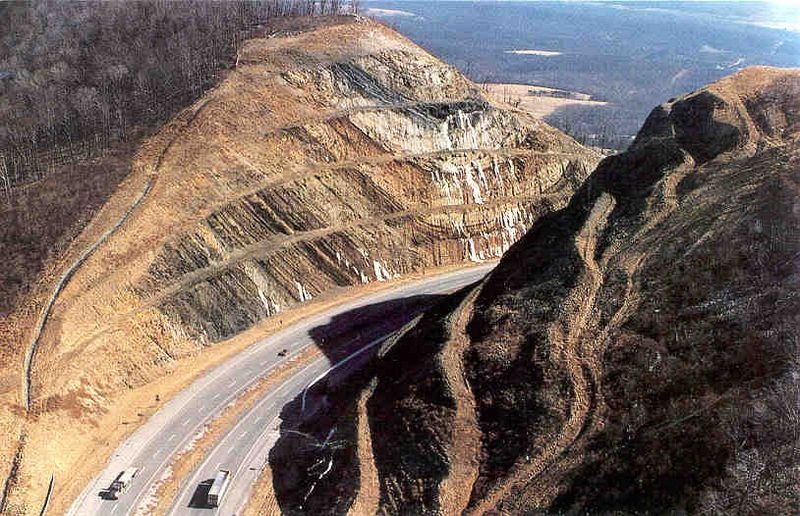 How many dump trucks?
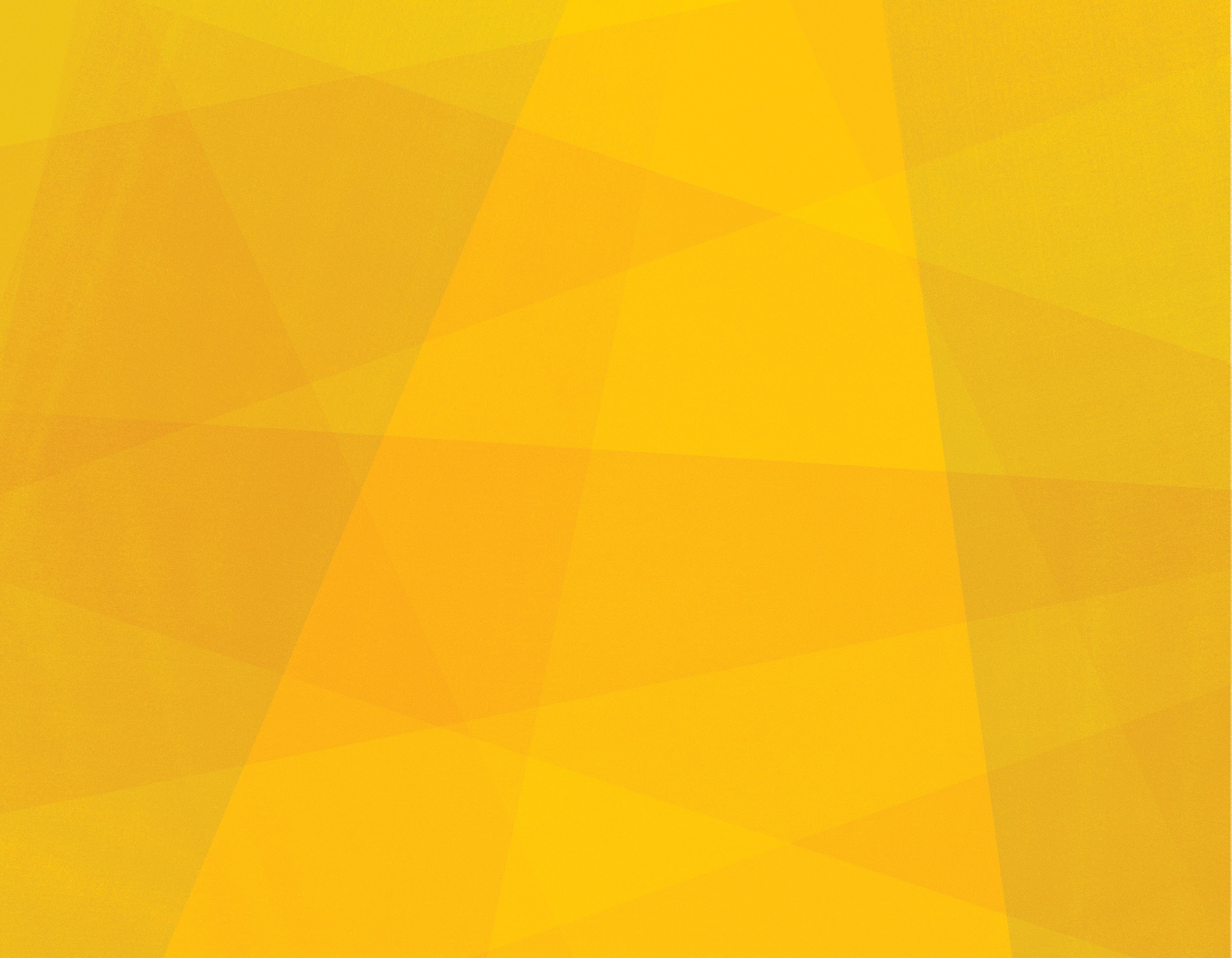 Cut and Fill
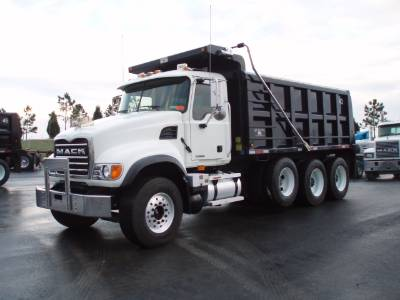 400,000 Regular Dump Trucks
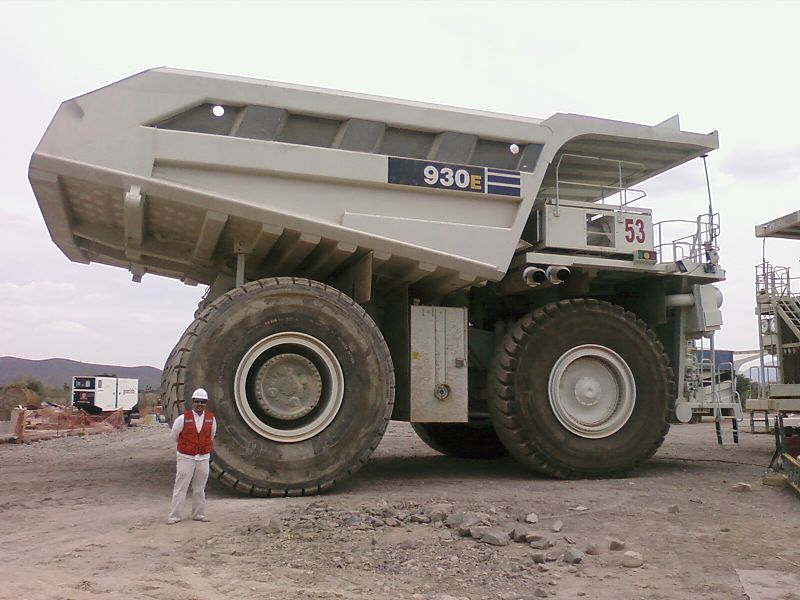 OR
35,000 Giant Dump Trucks
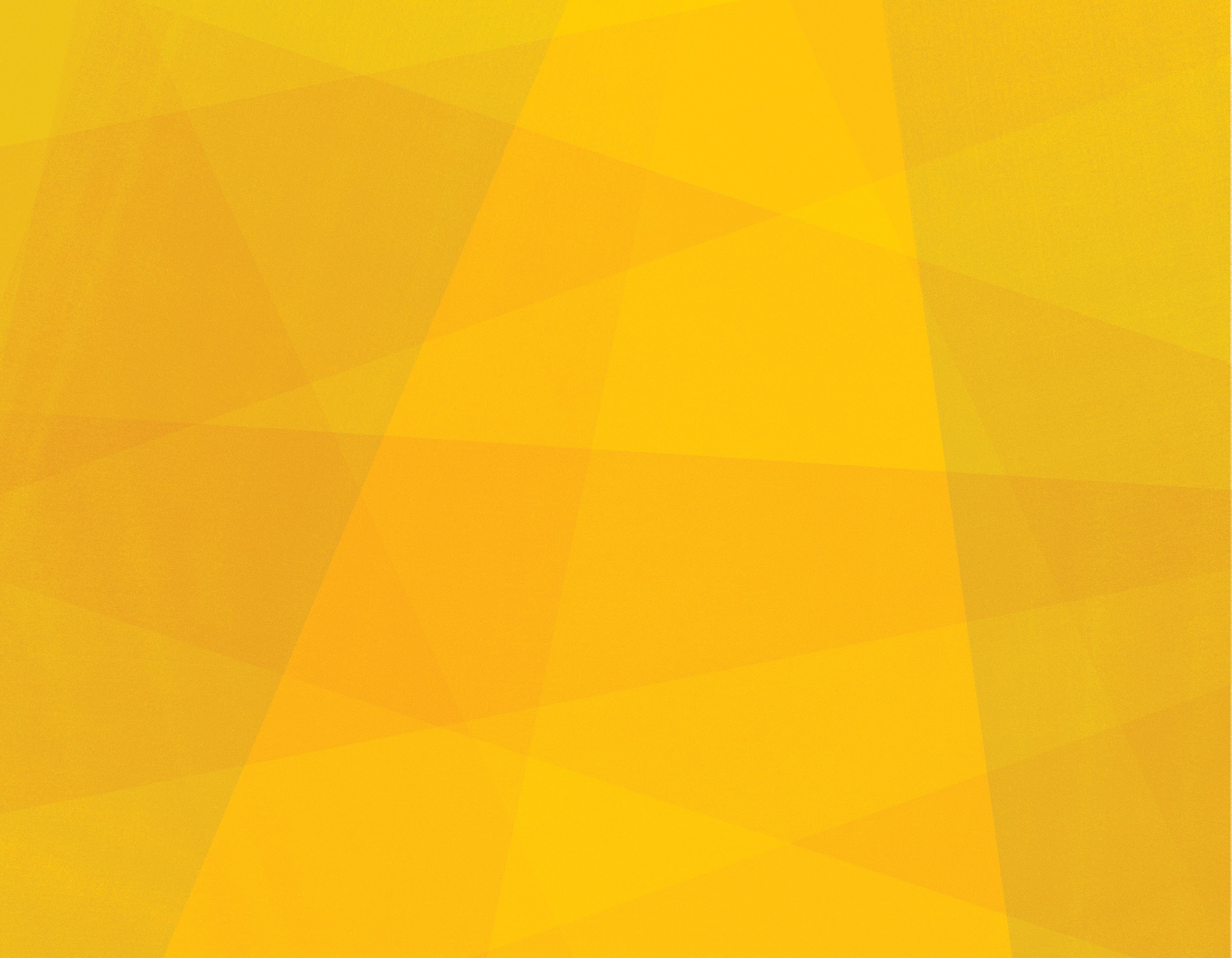 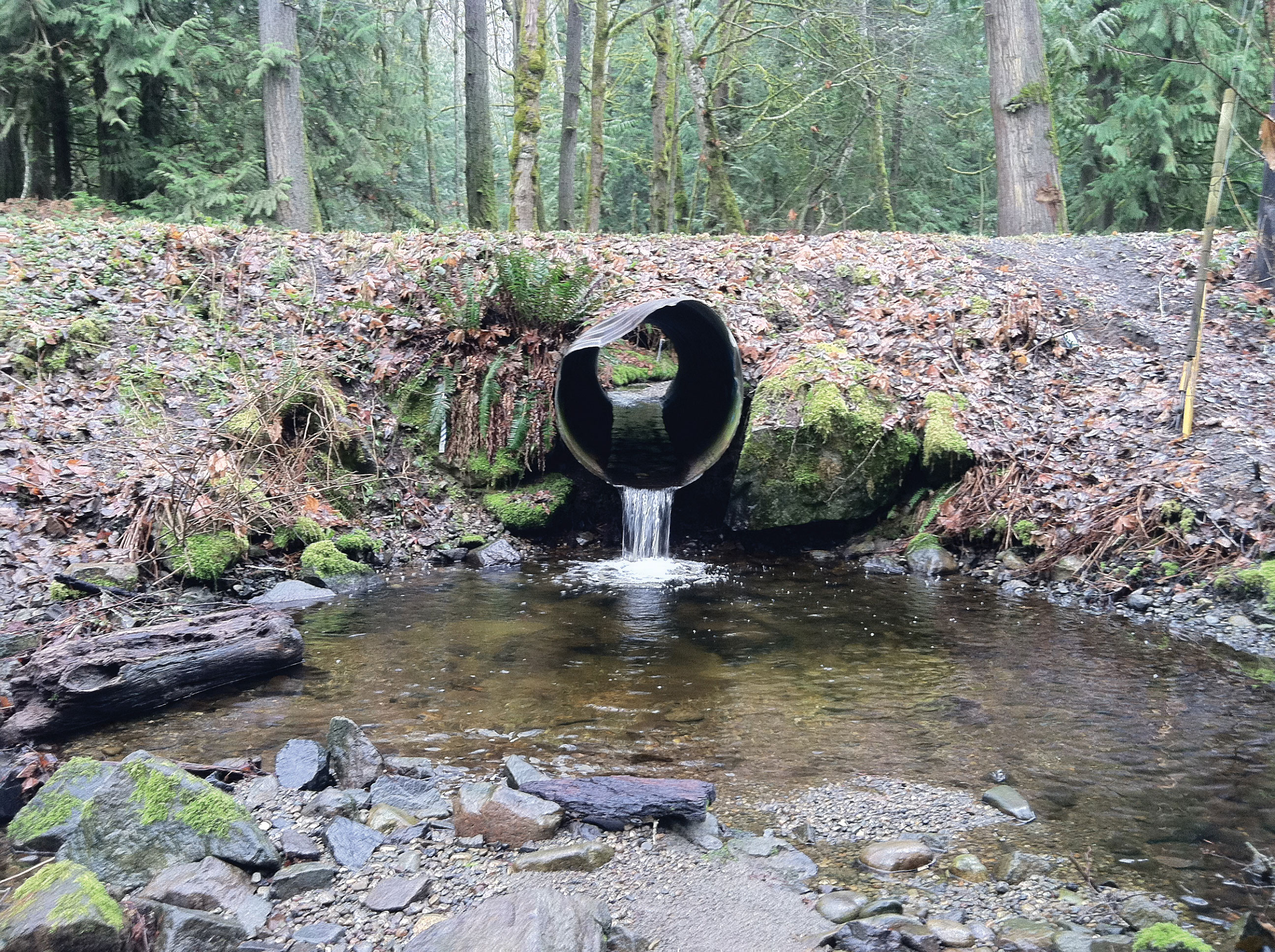 Culverts
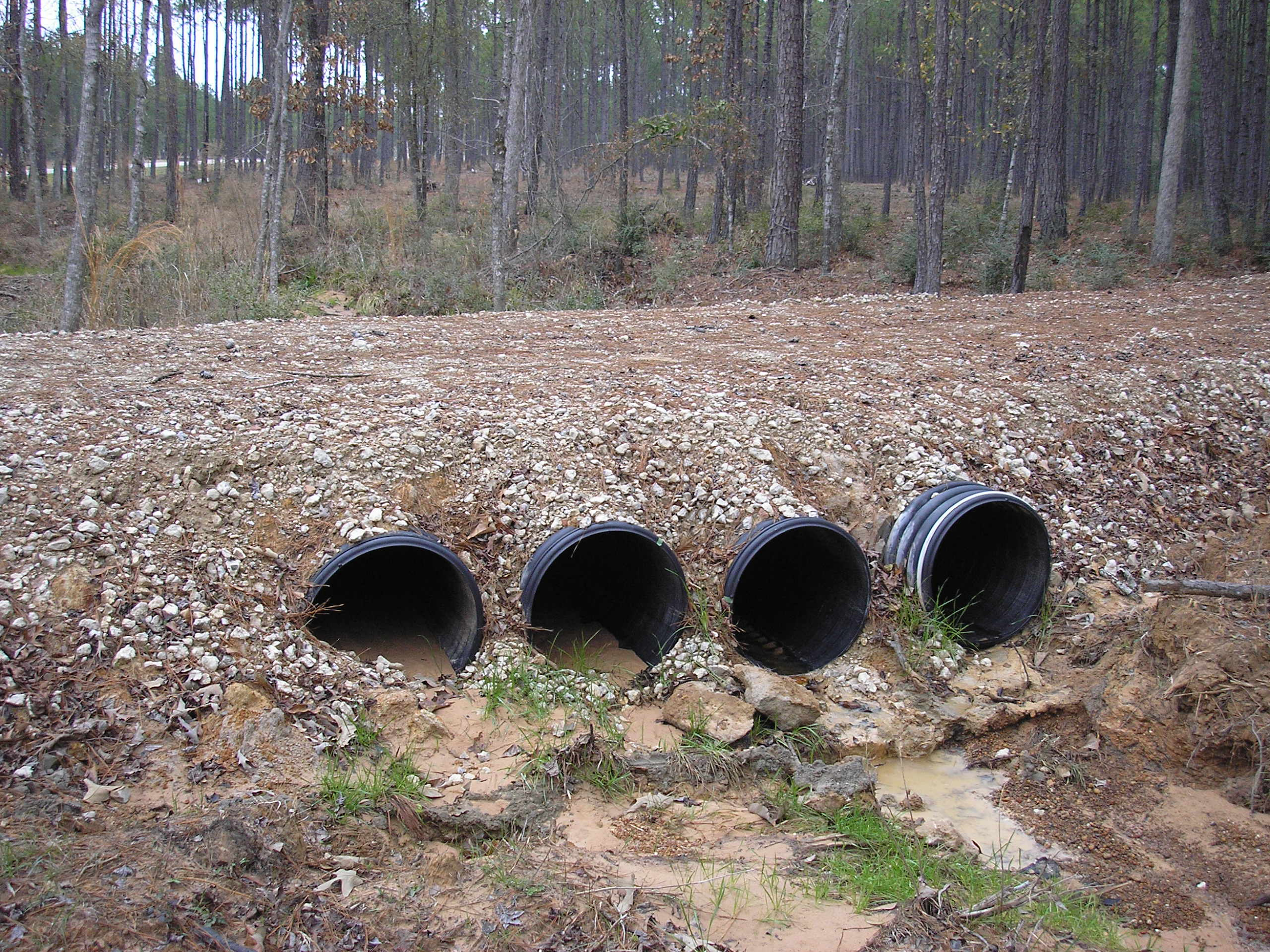